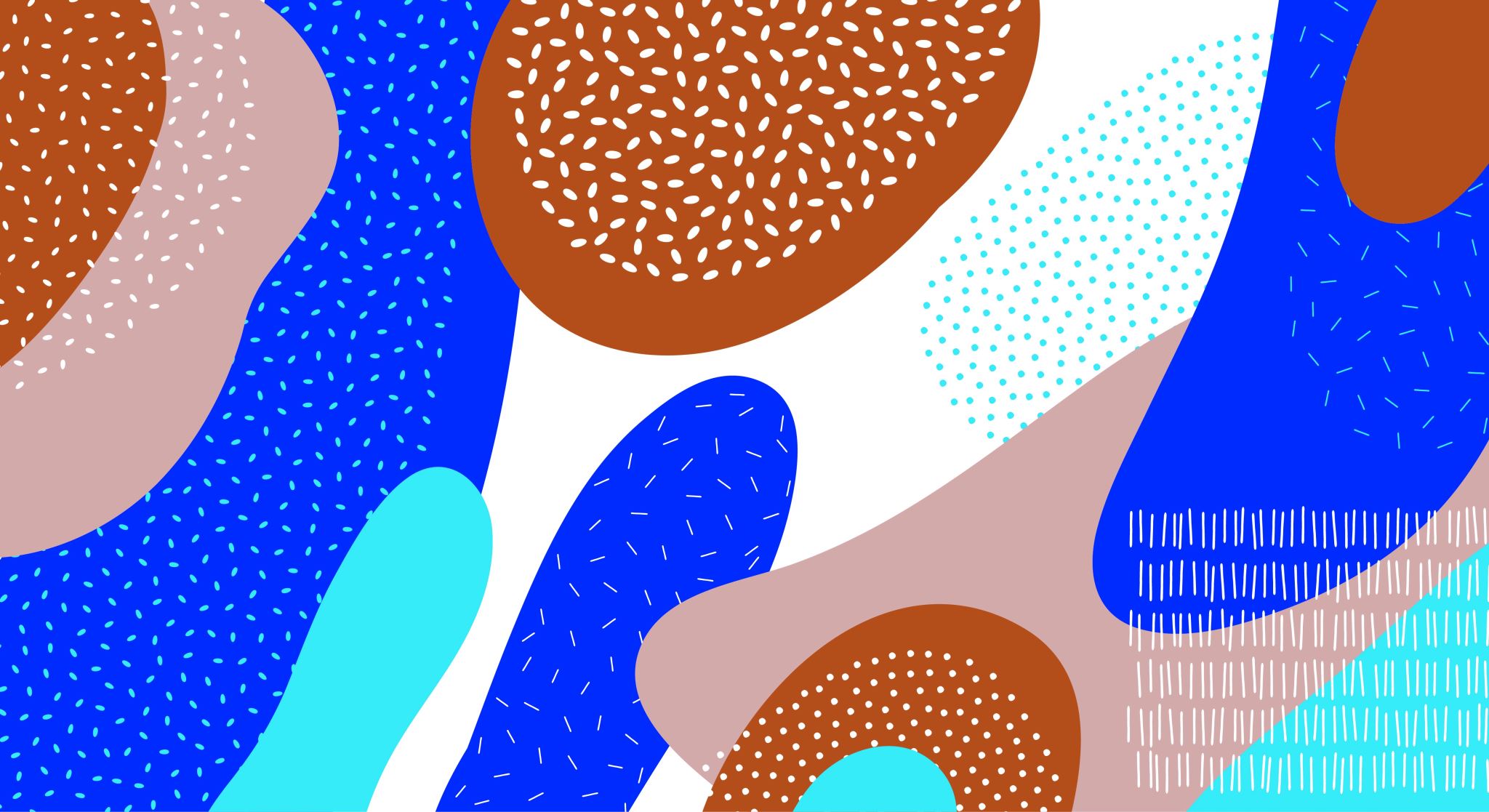 TEPAICEPISODE I: The Basics
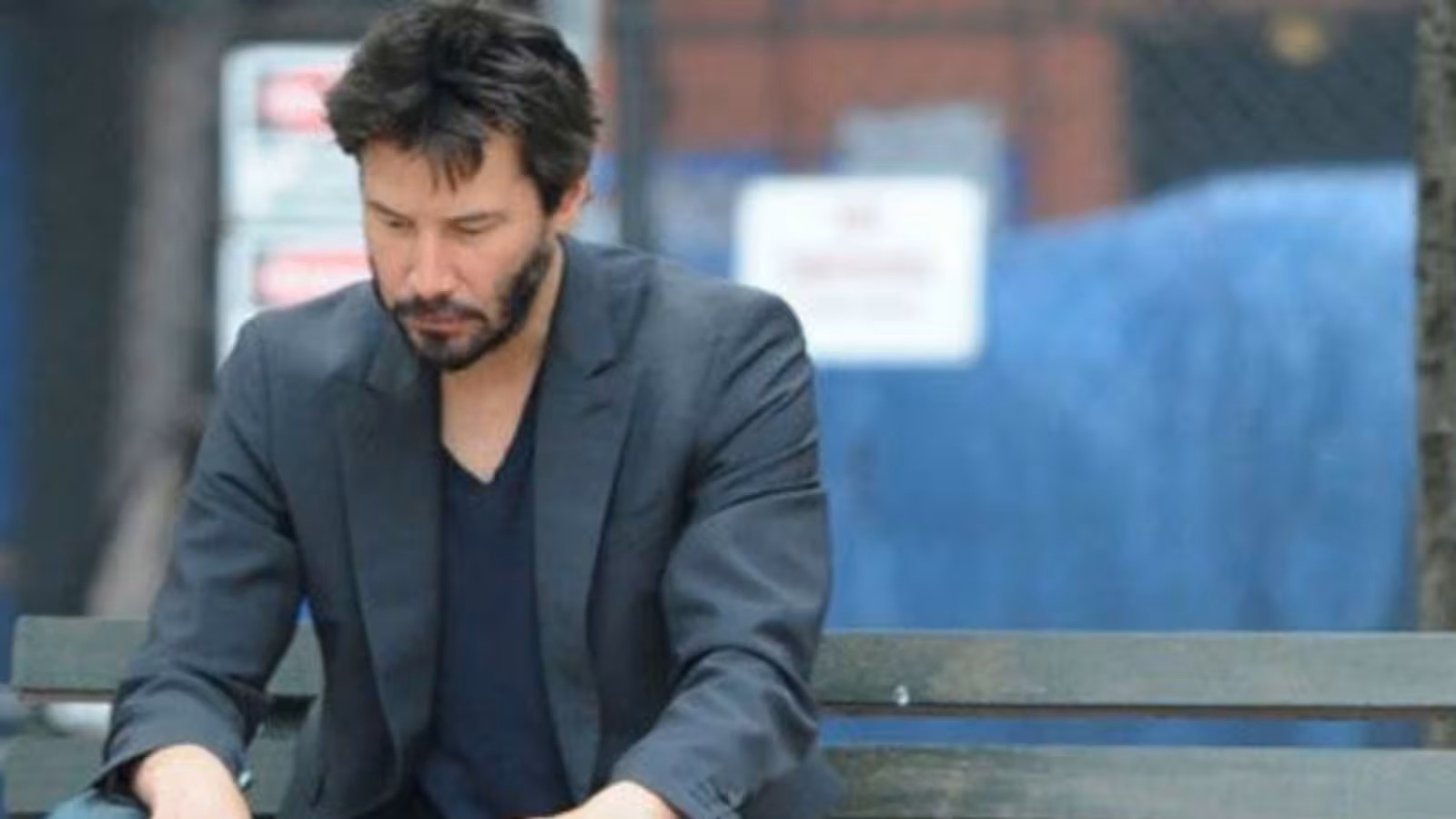 Episode I Part I: 
What is it all for?
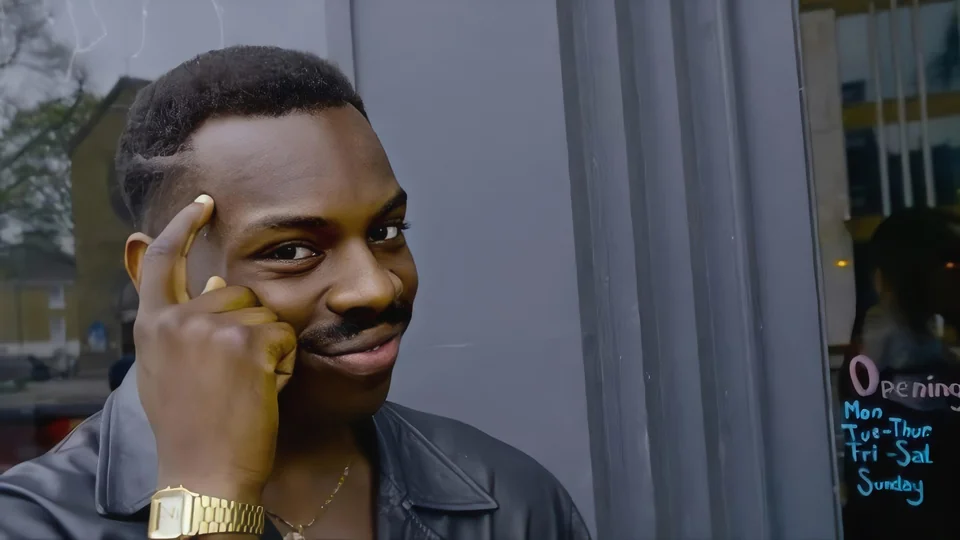 Great Question!
The TEPAIC serves multiple purposes for campus operations. To make things a bit more digestible, lets break it down into two main points.
Vetting ESL AIs
The official advertised use for the TEPAIC is to make sure our international ESL AI’s have sufficient English proficiency to lead a class by themselves without any issues. This may seem redundant in some cases as all departments are already very selective regarding their AI hires. 
However, Campus has no way of truly verifying the candidates’ abilities without testing them. So, to ensure instructional quality, campus requires all ESL AIs to take the TEPAIC exam.
Protecting Campus and Its Employees
This is the true origin of the TEPAIC and other tests like it at peer institutions. 
The TEPAIC was created to absolve IU and it’s AIs of any liability against overly litigious students and their parents. Students (and their parents) spend a lot of money to study at IU. This can lead to some being quick on the draw for lawsuits. To protect IU and it’s international AI’s, the TEPAIC ensures that the matter of English comprehension is off the table for such suits.
It is NOT an admissions exam
It is NOT a replacement for the TOEFL, IELTS, IAET or other English Proficiency Exams. 
It is NOT the famous west coast rapper from the late 90s.
So, What is the TEPAIC not ?
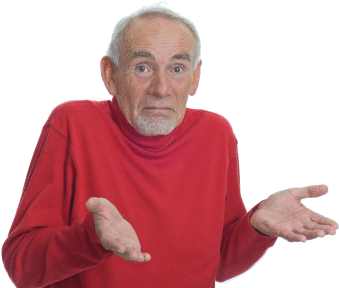 Episode I Part II: 
What does it all mean?
The TEPAIC involves multiple levels of staff and faculty involvement and covers a wide array of department organization structures. To make it simple to lay out who does what; the next few slides will detail the TEPAIC responsibilities of various job titles.
It Depends! What’s your job?
Department Chairs and DGSs
For you lucky few, the actual work regarding TEPAIC will be minimal. 
Communicate with your department staff in a timely manner when you identify an international student as a candidate for an AI position. 
Should that candidate fail, you must also communicate with your staff when you find a viable replacement to get tested. 
Keep an eye out for communications from OVPFAA regarding the TEPAIC. Staff turnover is high; making it difficult to keep staff email lists up to date. Doing this will help make sure your department isn’t left behind. 
Be ready to sign Proficiency Waiver request letters on behalf of your department when your staff requests it of you.
Department Admins/Grad Coordinators
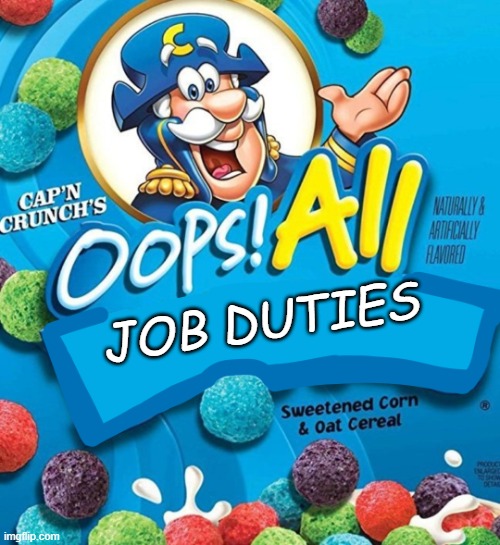 Unluckily for us, there is much more work to be done. The basic summary of our tasks are as follows: 
Communicate with your Chair and DGS to find out who your AI candidates are and if they need to be tested. 
Submit the required department paperwork to make your students eligible to sign up for the exam.
Make sure your students are doing what they need to do. 
The TEPAIC office does not assist or reach out to students that are AWOL. It is up to department staff to make sure they get tested on time.
Assist your students as needed.
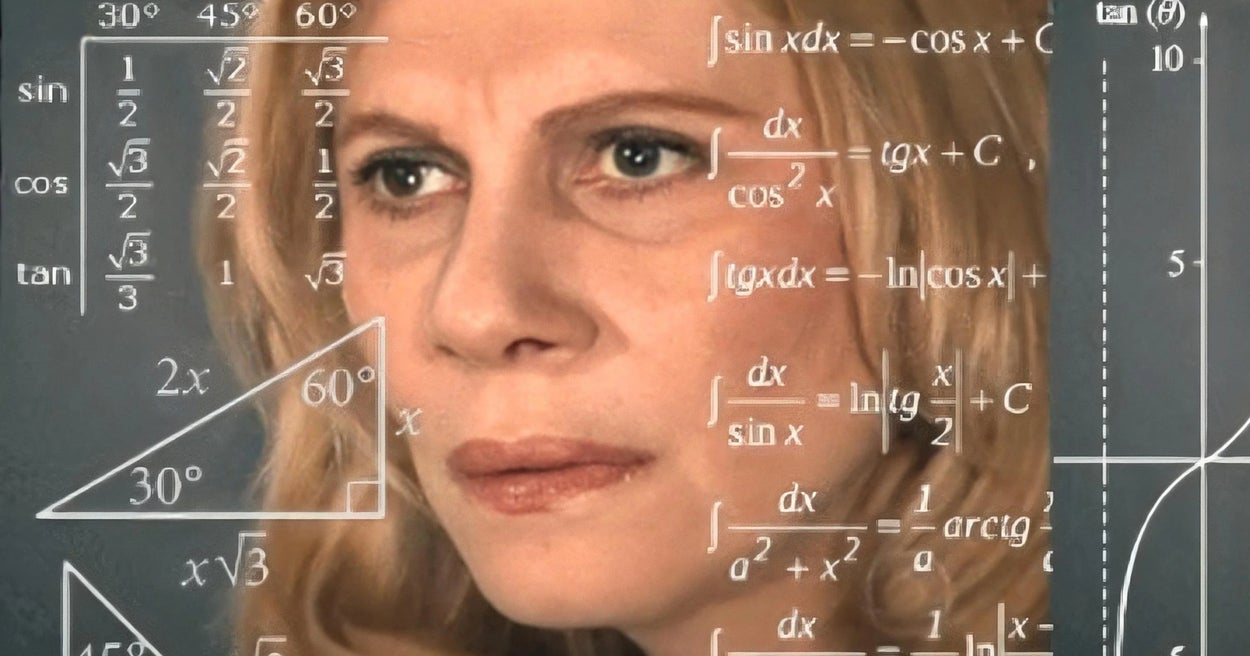 Episode I Part III 
Policy
Who needs to take the TEPAIC?
Any ESL international student that will be interacting with students in a 1 on 1 instructional context. This applies to all levels of students including Undergrad, Grad and PhDs. 
Who doesn’t need to take it? 
Any ESL international SAA or Student Employee that does not interact with students in a 1 on 1 instructional context. Teacher’s assistants, Grad Assistants, Research Assistants and Admin assistants do not need to take the TEPAIC.
TEPAIC Policy
TEPAIC Policy Cont.
Are there minimum requirements for taking the TEPAIC? 
Yes. Students must prove a minimum level of English Proficiency to be eligible to take the exam. This can be proven by providing the following minimum scores from the exams listed bellow: 
Internet-based TOEFL (TOEFL iBT) 79
Print-based TOEFL 550
IELTS 6.5
Pearson PTE 53
MELAB 79
Duolingo English Test (DET) 115
How long are the Proficiency scores good for? 
Scores for these exams must be within 2 years (to the month) of the TEPAIC exam date. This is an industry standard.
TEPAIC Policy Cont. 2
What if the scores are expired/not sufficient/non-existent? 
If the students cannot provide valid scores to be eligible for the TEPAIC, departments can request a ONE-TIME waiver to allow the student to take the exam without providing scores. 
To request a waiver, you will need to send a letter stating that the department requests a waiver, and you must also provide reasoning for the request. The letter must be on department letterhead and be signed by the Chair of your department. 
This is only allowed once per student. Should they need to take the TEPAIC again after spending their one-time waiver, they must provide valid minimum scores from one of the previously listed exams. 
Do you accept Best Scores (Scores compiled of the best sub scores from multiple exams)? 
No. Best Scores are not accepted.
TEPAIC Policy Cont. 3
Are there exemptions for the TEPAIC?
There are no exemptions for the TEPAIC unless the student is from one of the following countries. 
The United Kingdom, Ireland, Australia, New Zealand, Canada* and U.S Territories (such as Puerto Rico and the U.S Virgin Islands). 
*Departments with students from Quebec (French Canada) are asked to use their best discretion when deciding whether their student from Quebec are suitably proficient in English to instruct students on their own. This is a hyper rare and specific case, but it is still important to keep in mind in cases where the student primarily spoke Quebecois at home. 
My student’s home country has English listed as the official language. What about them? 
Though many countries do have English listed as the/one of the official national languages, this does not guarantee that all residents of said countries can speak English with the proficiency required for Associate Instructors (AIs). Due to this, we must test these students regardless of their National Languages.
TEPAIC Policy Cont. 4
My student studied at an English-Speaking Institution. Are they exempt? 
Unfortunately, no. Studying at an English-Speaking Institution does not guarantee proficiency in English to the level required to teach a course in English. As such, they must be tested. 
My student has lived in the US/UK/CA/NZ, are they exempt? 
The answer to this is also no. The primary way we identify students as international is by their passports. If they do not hold a passport from the exempt English-Speaking Countries, they must take the TEPAIC regardless of previous history of residency.
TEPAIC Policy Cont. 5
How long are TEPAIC scores valid? 
TEPAIC scores are evergreen. If a score is on file, it is valid for the lifetime of the student’s enrollment at IU. 
Can a student retake the TEPAIC and is there a limit on retries. 
Yes, students can retake the TEPAIC and there are technically no limits. However, there are caveats. 
Students can only take the TEPAIC once per semester. 
Is there a way around this?
Yes! 
Students who take SLST-T502 may take the TEPAIC an additional time due to the class ending with the option to take a TEPAIC. 
Students who provide new English Exam scores that are higher than the ones previously submitted (or if they used a waiver previously and have since taken an English Exam).
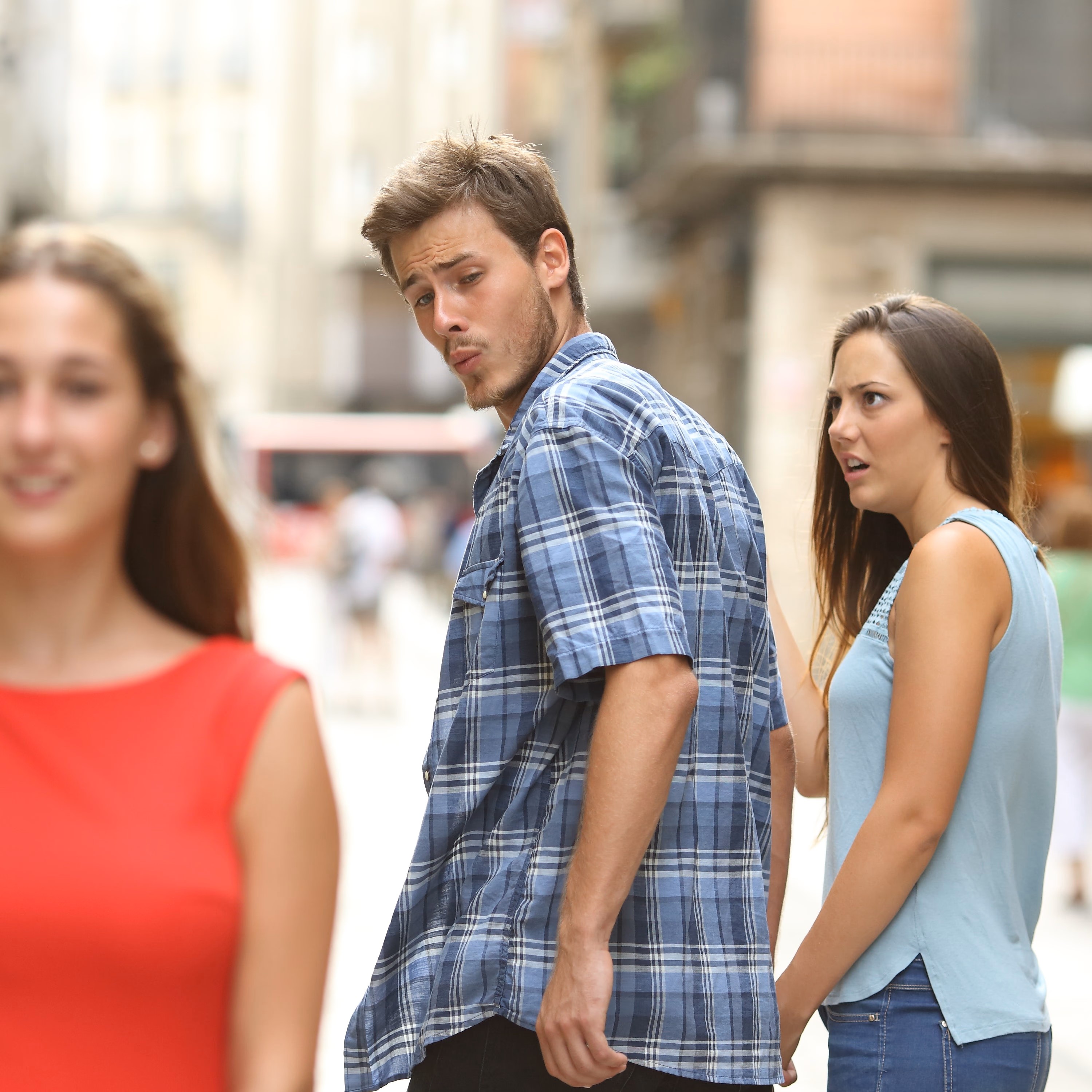 Episode II 
The New TEPAIC
(Forget Everything You Know)
New TEPAIC
As we enter this new era of TEPAIC, there is going to be a lot changing. So we are going to be going step by step to go over what is different and what will be the same.
These changes will hopefully remove a lot of confusion and unnecessary steps in the registration and scheduling process so that the TEPAIC stops being the pain that everyone has grown to know and hate.
New TEPAIC Cont.
First, lets go over the big changes before breaking it down: 
TEPAIC is now going to be offered all semester long.
No more sessions. No more headaches. 
There will only be 1 type of TEPAIC. 
The one TEPAIC to rule them all
Scheduling responsibility will be transferred from students to departments.
No more wondering if your students followed instructions properly.
New TEPAIC Cont. 2
TEPAIC on Demand: What does it mean?
Departments will be able to request a TEPAIC for any number of students at any point from August to April (excluding holidays). 
Designated testing days will be Tues-Wed-Thurs. 
Time slot availability depends on our rater’s schedules.
As SAAs, we must accommodate their class times and other academic commitments.
Rater availability will be made available on the website at the start of each semester.
NO MORE DEADLINES!
Because we are moving to an on-demand system, there are no more deadlines. Departments will be free to set the pace and decide when tests are given.
New TEPAIC Cont. 3
Appeal exams can be requested and scheduled on a much more relaxed timeline.
The old system only gave students 1 day to request and schedule an appeal if they did not achieve a satisfactory score. The new system removes this problem entirely. Appeals can now be scheduled at any time within 2 weeks of receiving their TEPAIC score. Providing much more flexibility for students and departments.
 Exams will be limited to 1 per semester per student.
Because we no longer have the session system as a natural stopgap, we are instituting a policy of 1 TEPAIC per semester per student. 
Students can take more than 1 per semester under the following conditions:
They provide new proficiency scores higher than the ones submitted previously (or new scores if they used a waiver) 
They take and complete SLST-T502, allowing them to take a TEPAIC as an optional part of the class.
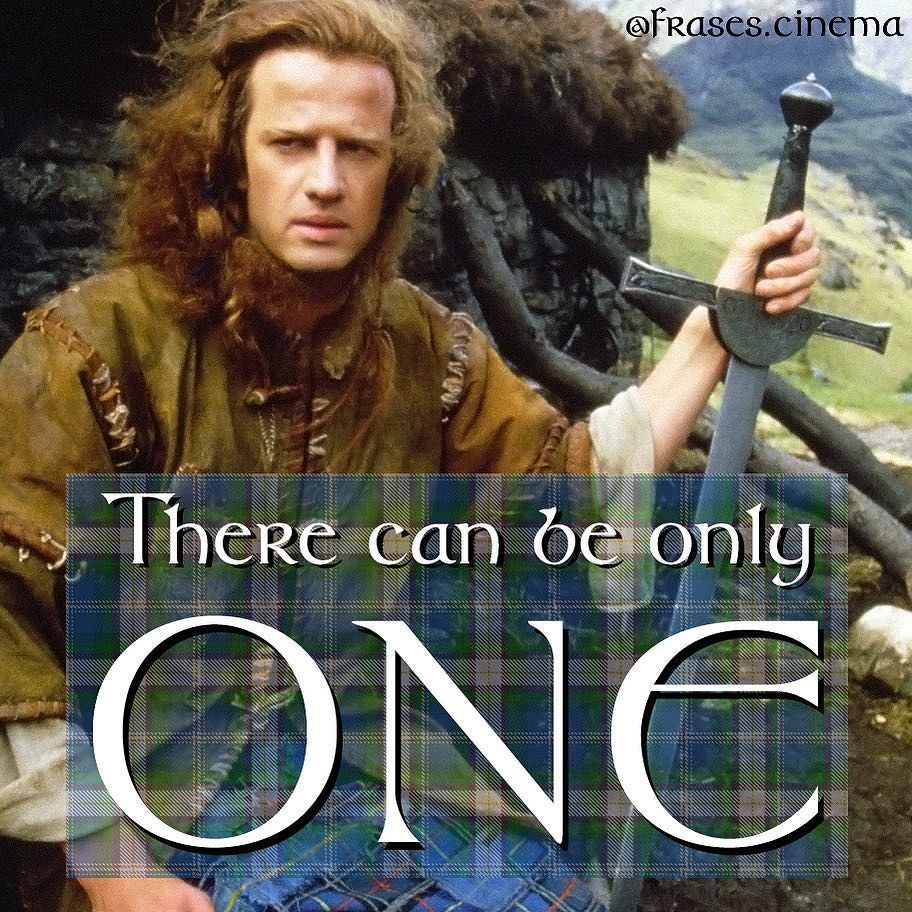 New TEPAIC Cont. 4
Only 1 type of TEPAIC
TEPAIC is now just TEPAIC
No more “Admissions” or “Special” TEPAICs. 
This means you don’t need to memorize workflows for 3 different TEPAIC types. No matter the situation, the time of year or anything else, the process will be the same. 
Simpler Website
With less complications and special cases, the website will be far easier to navigate and find information. You also no longer need to worry about if the information you are seeing is correct for your situation.
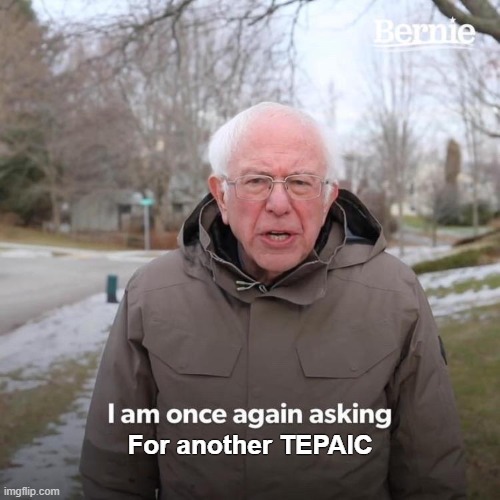 New TEPAIC Cont. 5
Who handles Scheduling and how? 
Understandably, this change may sound like a downgrade for some compared to the current system. However, there are multiple benefits for all involved that will culminate in a far less stressful process. We’ll go over the current system first, before explaining the new changes.
New TEPAIC Cont. 6
Old Scheduling system: 
Students submit fireforms laying out their availability (or lack thereof).
TEPAIC office receives the fireforms and waits for the submission deadline to gather all submitted fireforms. 
TEPAIC office compiles all availability data manually to ensure all students requested can be tested within the session schedule. 
TEPAIC office then contacts students directly to share their appointment time.
New TEPAIC Cont. 7
Old Scheduling system problems: 
Students often did not submit their forms correctly.
This led to the TEPAIC office having to either contact the students directly to have them re-submit, or the TEPAIC office had to schedule them to the best of their ability. This is not an issue during low traffic times. But during sessions with high numbers of requests, these problems compounded and caused significant delays in testing schedule prep. 
Students forgot to submit forms altogether. 
A fairly common problem. This led to moments where students went AWOL after their home department sent over the authorization forms. Leading to students falling through the cracks and not being tested on time.
New TEPAIC Cont. 8
Old Scheduling system problems cont. : 
Requesting departments were left out of the loop. 
Frequent correspondence from requesting departments conveyed issues with not knowing when their students were being tested if at all. These breakdowns in lines of communication (or the unintended separation of communication lines altogether) created undue stress on departments trying to plan for their semesters. 
TEPAIC office overwhelmed. 
The TEPAIC office is quite small despite its campus wide impact. Consisting of the TEPAIC Coordinator (who’s primary job is Department Admin for DSLS), the Grad Coordinator for DSLS (based on availability) and, at the time, 1 Graduate SAA limited to 20 hours per week. 
This led to many corners needing to be cut to make sure the exams themselves run as needed. Leaving bedside manor and more attentive communication to the wayside.
New TEPAIC Cont. 9
The New Scheduling System: 
All departments will be given access to view a public TEPAIC calendar on Outlook (instructions on how to view will be given on the website).
Available testing hours will be viewable on the website to avoid scheduling for times that our AI Raters will be unable to accommodate at the start of each semester.  
Departments will then work with their student(s) to view the calendar and see the best time(s) for them to schedule an exam(s). 
Departments will contact the TEPAIC inbox and formally request the testing time(s) based on what is viewable on the calendar. 
If timeslot(s) is available, the TEPAIC office will schedule the exam for the times requested and the rest is gravy.
New TEPAIC Cont. 10
The New Scheduling System Benefits: 
Departments will know exactly when their students will be tested and will know exactly when their requested exams are scheduled. 
Students will no longer need to reach out to the TEPAIC office for scheduling conflicts or issues. 
This will allow students to be a bit more comfortable as they will be dealing with the staff they are already familiar with. 
Removes chances of miscommunication or students going AWOL. 
With students needing to work directly with their department staff, there will be natural oversight to make sure they are getting scheduled. 
Students will be given more active choice over when they get tested. 
Current system is a lottery, and students are placed wherever we can fit them while taking their availability into account. 
New system will allow them (and departments) to pick the exact time and day they will be testing.
New TEPAIC Cont. 11
The New Scheduling System Benefits: 
TEPAIC Office will have much more time to ensure every department has their needs met. 
Faster TEPAIC inbox response times
Far fewer instances of departments needing to compromise or work things out with the TEPAIC office in instances where the assigned test time no longer works. 
Faster testing processing times. 
Without the need to spend all day trying to schedule 80+ students from 10s of departments, the TEPAIC office can focus on processing scores and other data far more quickly than in the past. 
More feedback for students. 
With the easing of the workload on the TEPAIC office, we will be far more able to provide feedback on test performance when students request it. 
Faster response times when a student doesn’t get the score needed by their department. 
Currently, if a student fails the TEPAIC, it can take up to a week to get another test scheduled for a replacement candidate. With the new system, departments can schedule a new TEPAIC the moment they receive the scores.
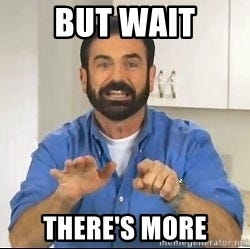 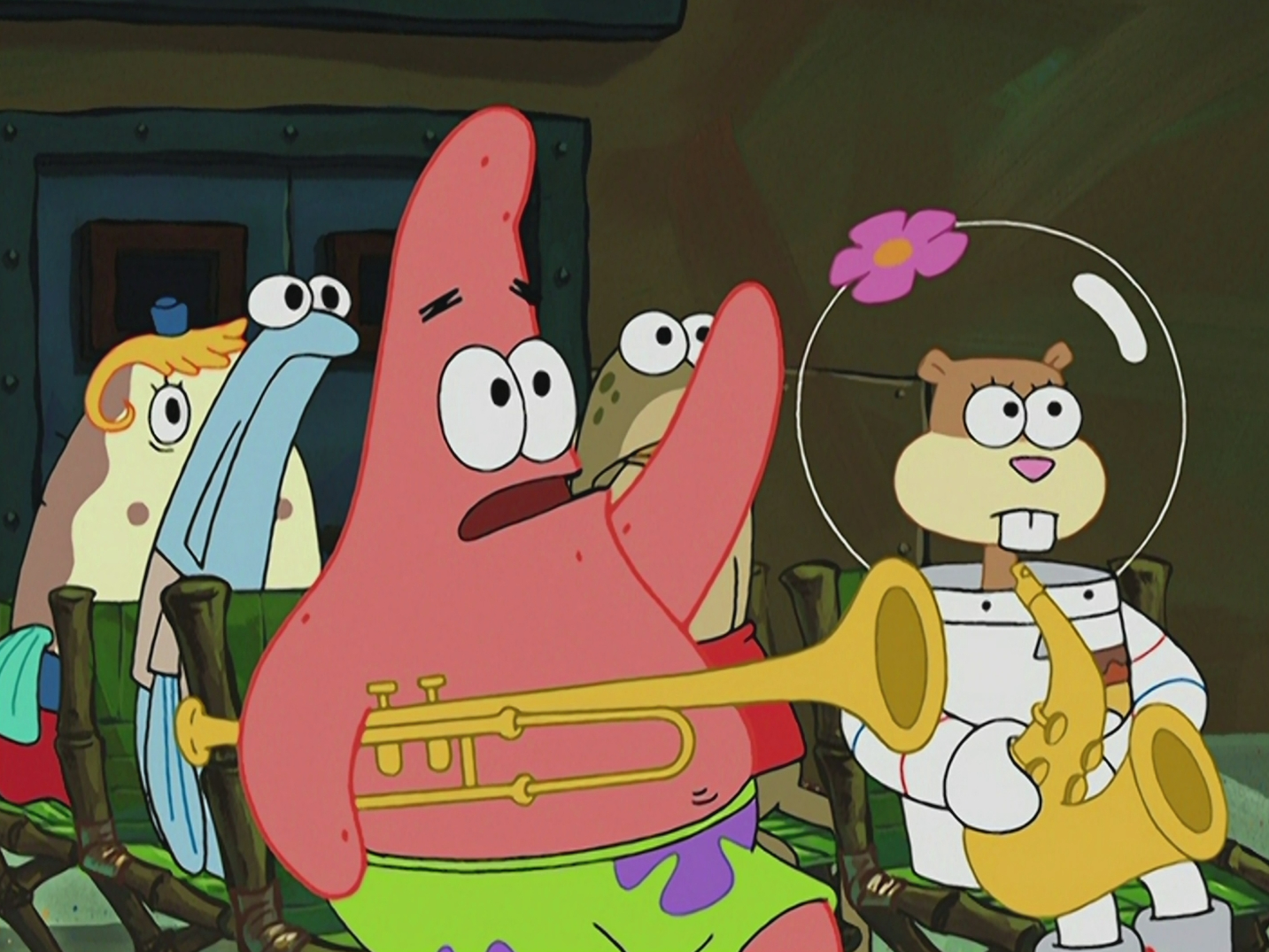 Questions?
Contact us at tepaic@iu.edu!